Antidote dans le processus d’écriture
Intention
Remue-méninges
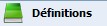 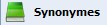 Plan
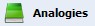 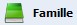 Brouillon
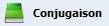 Révision
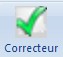 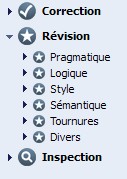 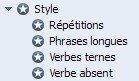 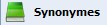 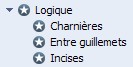 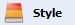 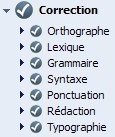 Rédaction
Diffusion